教科版八年级物理上册
第一章章末复习
本章知识结构
①认识科学探究的工具
走进实验室
②科学探究的环节
走进实验室
①长度
测量
②时间
探究影响降落伞飞行时间的因素
复习回顾
一、走进实验室
长度测量仪器：刻度尺、盒尺、游标卡尺、千分尺、位移传感器
质量测量仪器：托盘天平和砝码
时间测量仪器：机械秒表、电子秒表
①认识科学探究的工具
温度测量仪器：温度计、温度传感器
电的测量仪器：电流表、电压表
力的测量仪器：弹簧测力计、力的传感器
体积测量仪器：量筒、量杯
②科学探究的环节
1.提出问题
2.猜想与假设
3.设计实验、制订方案
4.进行实验、收集证据
5.得出结论、做出解释
6.交流、评估和反思
二、测量
1.长度的测量 
（1）长度的单位
国际单位：________，符号：________。
常用单位：千米(km)、分米(dm)、厘米(____)、毫米(mm)、微米(μm)、纳米(nm)等。
单位换算：1 km=1000 m，1 dm=______m，1 cm=______m，1 mm=______m，1 μm=______m，1 nm=______m。
米
m
cm
10-1
10-2
10-3
10-6
10-9
（2）常考长度估测：a.课桌的高度大约是0.75 m；b.普通中学生的身高大约是1.60______；c.铅笔的长度约为18 cm；d.物理课本的长度约为25______；e.一张纸的厚度约为0.1______。
m
cm
mm
（3）测量工具
常用测量工具：________、盒尺。
精确测量工具：游标卡尺、千分尺、位移传感器等。
刻度尺
（4）刻度尺的使用
①使用前：三看，即________， ________， ________。
分度值
零刻度线
量程
量程
零刻度线
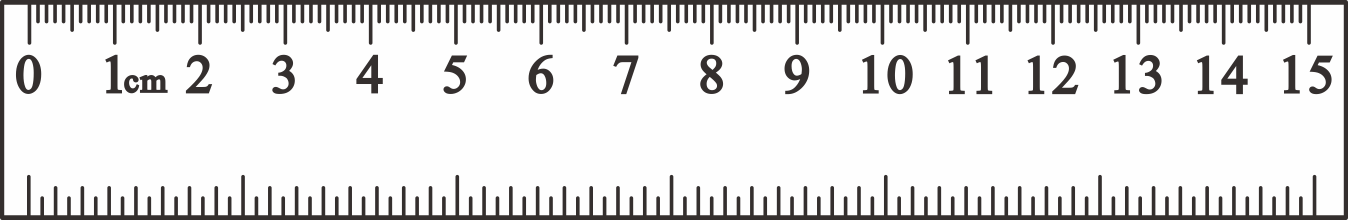 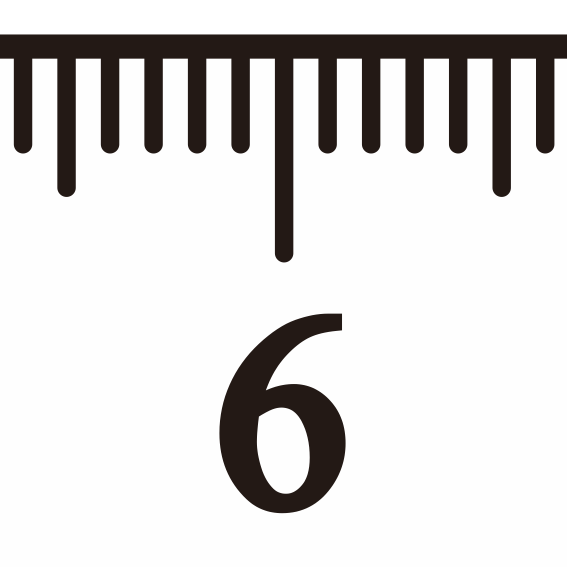 单位
分度值：0.1cm
②使用时：五会。
选：根据测量对象和测量要求选择适当量程和分度值的刻度尺。
放：零刻度线________被测物体的一端，有刻度线的一边要紧靠被测物体且与被测物体边缘保持________，不能歪斜。
看：读数时，视线要正对刻度线。
读：读出准确值，并估读到________________。
记：记录结果包括________ 、________和________。
对准
平行
分度值的下一位
准确值
估读值
单位
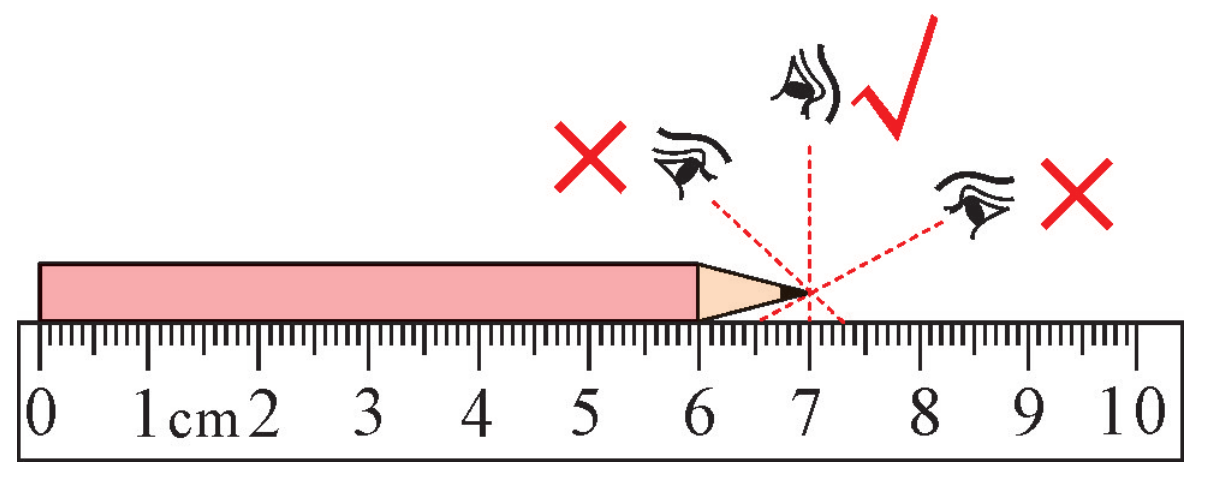 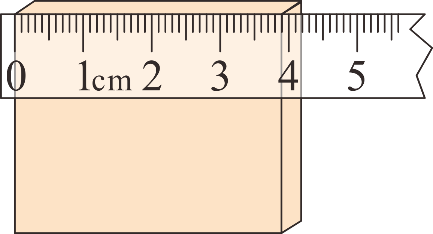 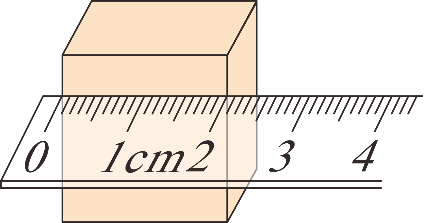 例1  如图甲、乙所示，刻度尺的使用正确的是________；如图丙刻度尺的读数正确的是________，测量结果为    ________。
甲
B
4.00cm
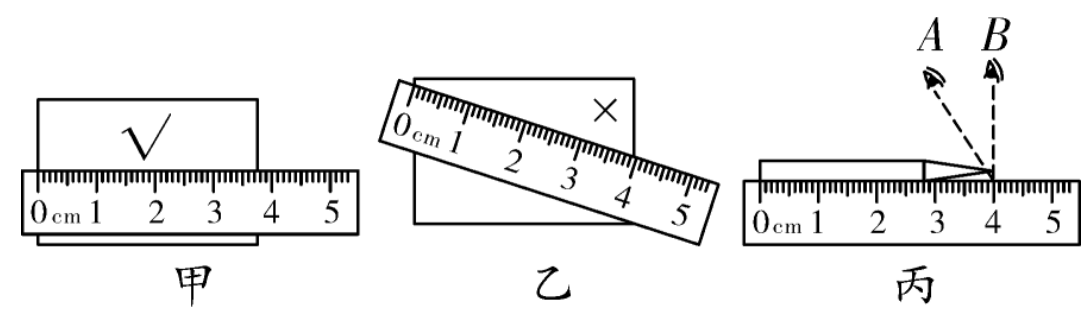 2.误差
（1）误差：测量值与真实值之间的差异叫作误差。任何测量结果都有误差。
（2）造成误差的原因：测量工具、测量方法、测量者。
（3）减小误差的方法：
①根据测量需要，选用较精密的仪器；
②改进测量方法；
③多次测量取平均值。
（4）误差和错误
测量值
真实值
平均值
不可以
可以
3.时间的测量 
（1）时间的单位
国际单位：________，符号为________。
其他常用单位：小时(h)、分(min)等。
单位换算：1 h=______min，1 min=______s。
（2）测量工具
古代：土圭、日晷、沙漏等。
现代：石英钟、机械秒表、电子秒表等。
s
秒
60
60
开始/暂停键
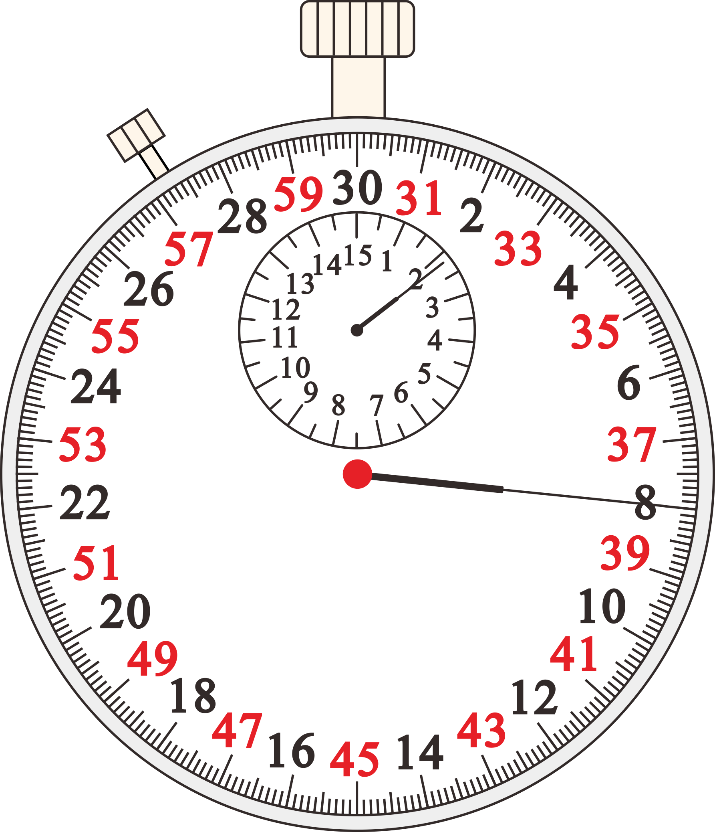 （3）秒表的使用
复位键
①先读出小表盘上指针所通过的分钟数，再读大表盘对应的秒。
分针
秒针
②小表盘1小格30s；大表盘1圈30s、1小格0.1s
读数时，小表盘上的指针没有超过两数之间的半分钟刻度线，大表盘按照0~30s读数；如果超过，大表盘按照30~60s读数。
例2  图中秒表读数为________。
365.5 s
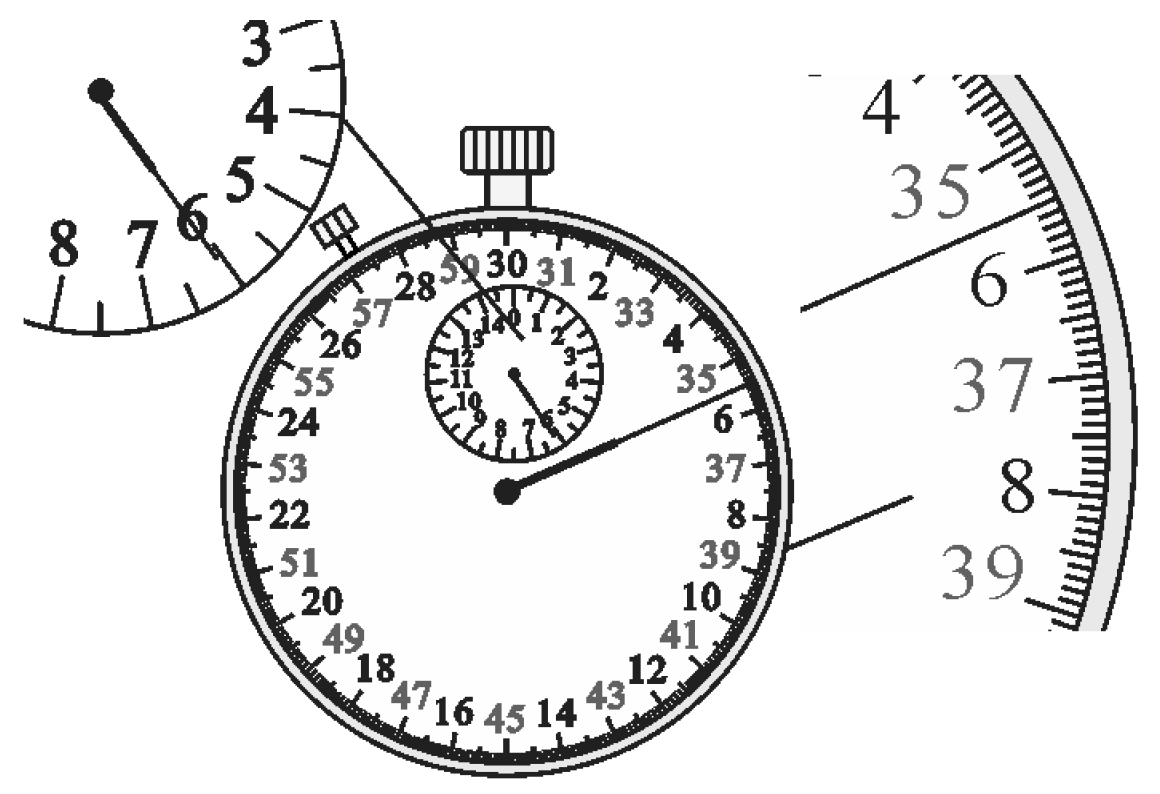 三、探究影响降落伞飞行时间的因素
（1）选择合适的仪器
（2）正确使用仪器
（3）研究测量技巧
（4）实验的基本方法：控制变量
先考察其中一个因素对所研究问题的影响，而保持其他因素不变，这种方法叫控制变量法。
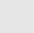 长度的特殊测量方法
2.平移法
1.累积法
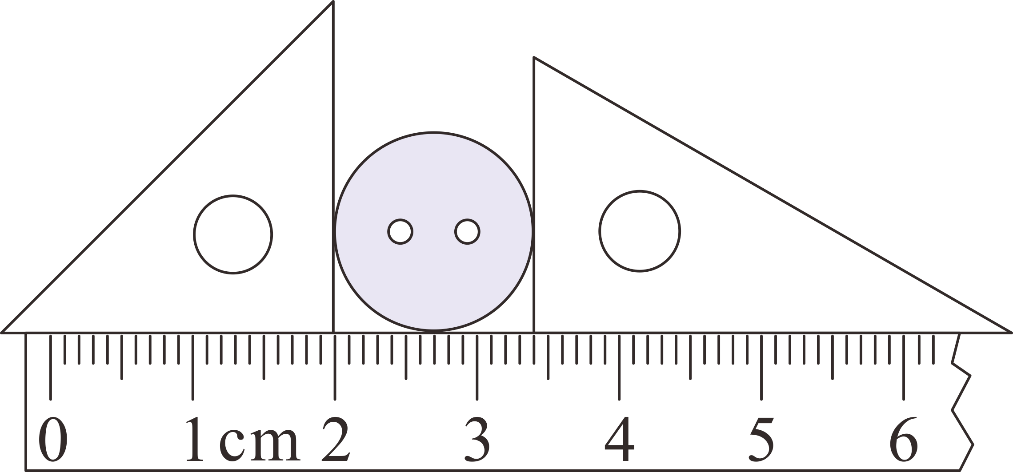 夹紧
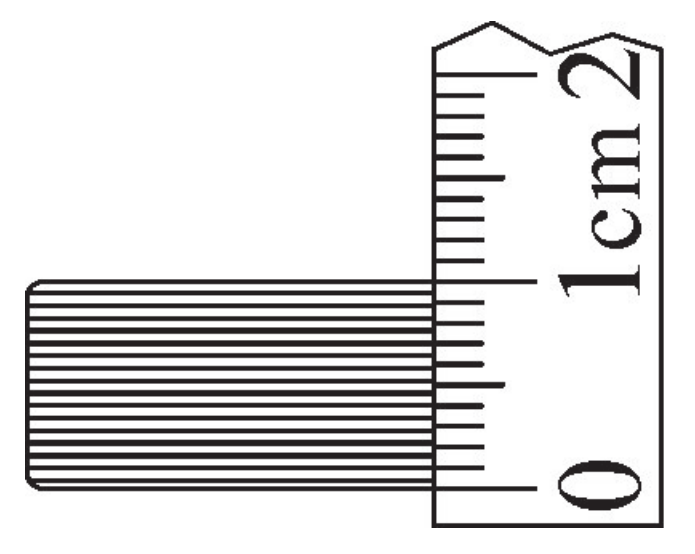 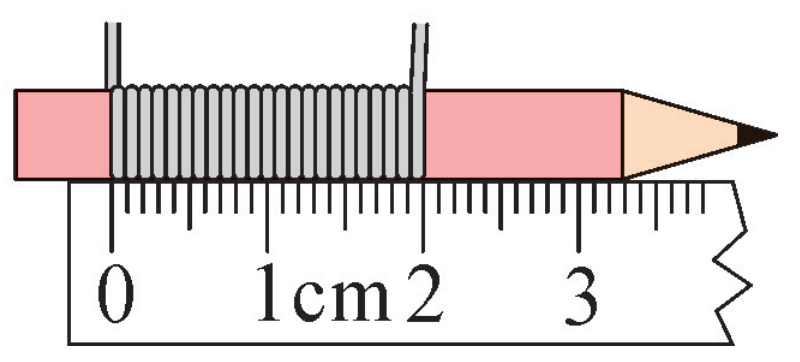 3.化曲为直法
4.滚轮法
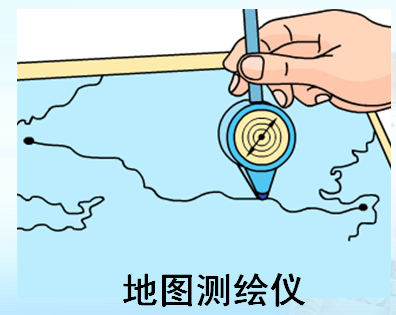 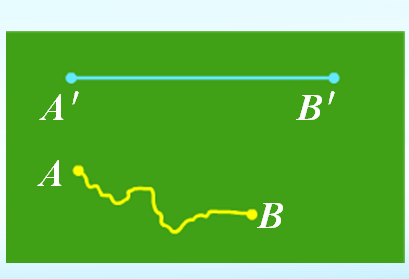 例3  小明为了研究弹簧枪能射多远（水平射程x），准备 了一把可调节弹簧压缩量的弹簧枪和三种大小一样、质量 不同的弹珠，并提出如下猜想：
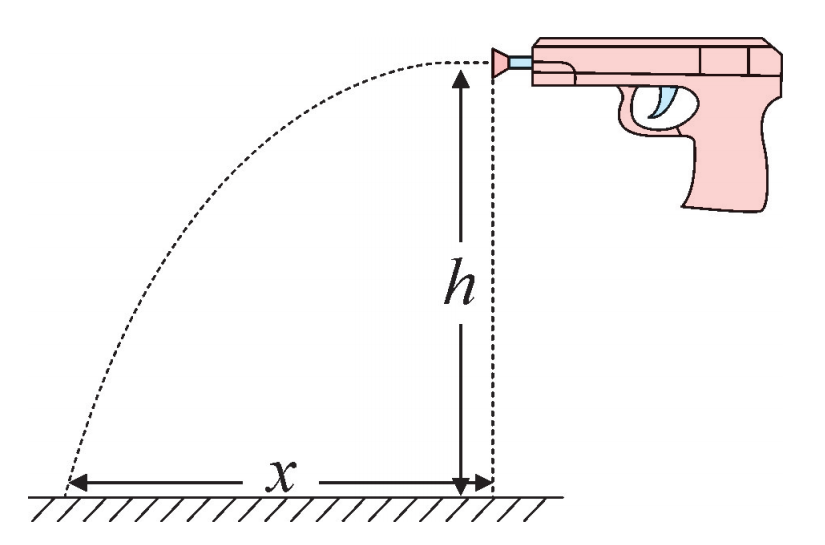 猜想A：弹珠水平射程与弹簧压缩量有关。
猜想B：弹珠水平射程与弹珠质量m有关。
猜想C：弹珠水平射程与发射点距离地面高度h有关。
小明先后调整弹簧的压缩量和发射点距离地面的高度，选 用不同质量的弹珠，分别进行实验，实验中弹珠均水平射出。实验数据记录如下表：
（1）比较第1、2、3三次实验数据，可验证猜想______，结论是在其他条件相同时，弹簧压缩量越大，水平射程越远。
A
（2）比较第________三次实验数据，可验证猜想B，结论是在其他条件相同时，_________________________________。
2、4、5
弹珠质量越大，水平射程越近
（3）比较第________三次实验数据，可验证猜想_____，结论是在其他条件相同时，发射点离地面越高，水平射程越远。
C
4、6、7
课堂小结
通过本节课的学习，你有什么收获？